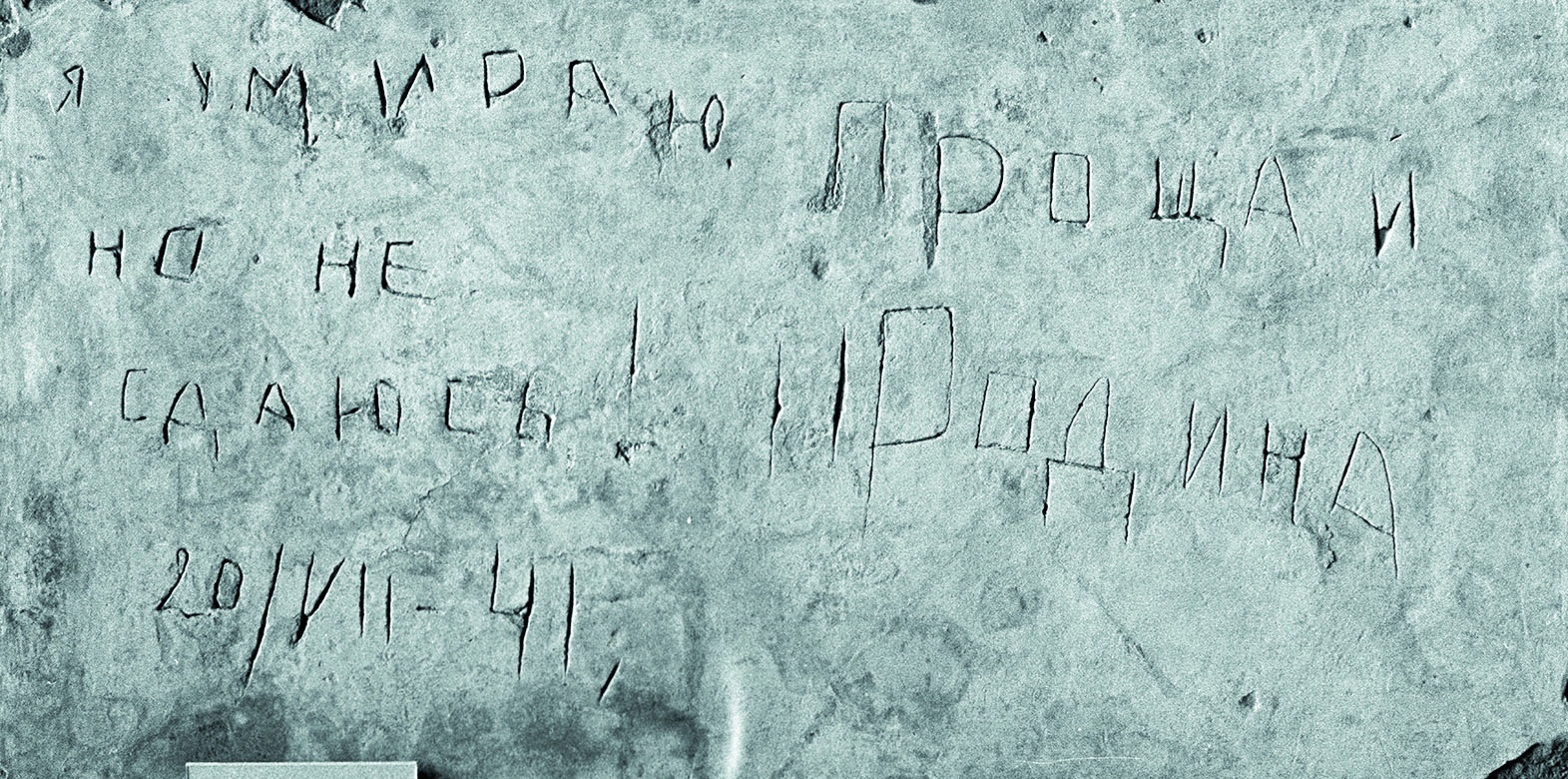 Оборона Брестской крепости – яркий пример патриотизма и массового героизма советских воинов.  На уцелевших стенах крепости стали находить надписи, оставленные защитниками. Надпись "Я умираю, но не сдаюсь. Прощай, Родина!", датированную 20 июля 1941 года, обнаружили в 1950 году.
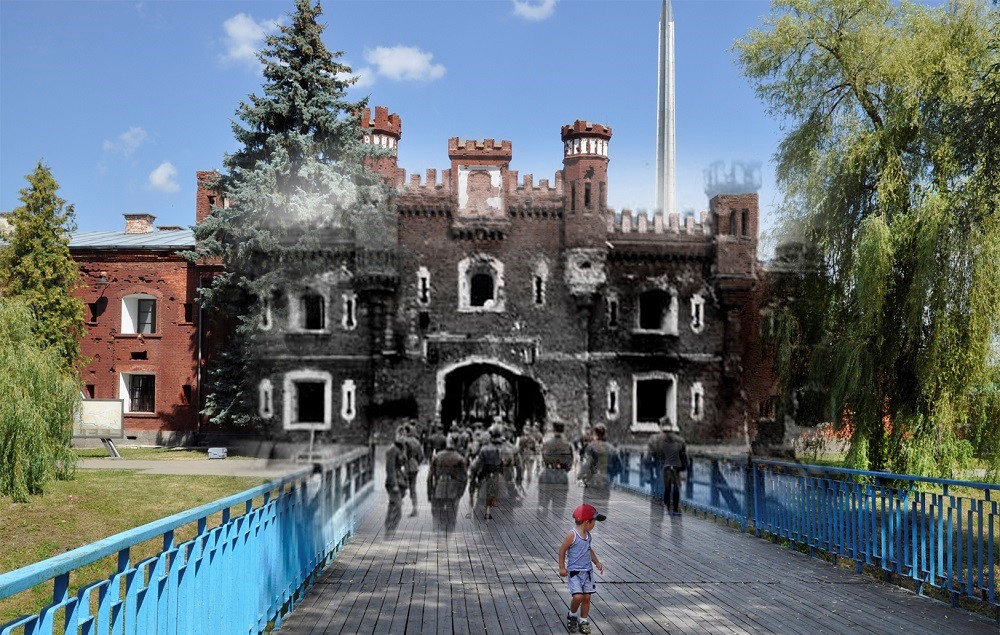 Первый бой на белорусской земле приняли защитники Брестской крепости, среди них – около 20 уроженцев Докшицкого района: Шило Артём, Адамович Григорий, Христовский Матвей и др.
Парфенович 
Владимир Амбросович


Родился в 1914 году в д. Заречицк Березинского с/совета. Работал в колхозе бригадиром, в 1938 году призван в Красную Армию, служил в артиллерии в 445 полку Брестской крепости. Одним из первых вступил в бой с фашистами, попал в плен, в лагере в г. Бяла-Подляска, где и умер от тяжёлой работы, холода и голода.
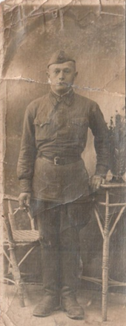 Адамович 
Григорий Иосифович
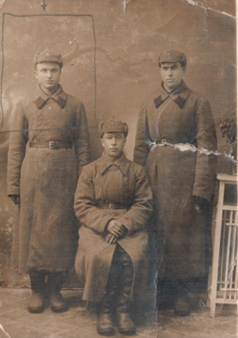 На снимке Адамович Григорий Иосифович  (стоит первый  слева) с двумя  боевыми товарищами в Брестской крепости. Вышел из окружения, бежал из плена, потом воевал в партизанском отряде бригады «Железняк». Фото сделано 16.02.1941 года.
Христовский
Матвей Дмитриевич, Скакун 
Николай Маркович

Христовский Матвей Дмитриевич (стоит, опёршись правой рукой на столик с вазой с цветком), Скакун Николай Маркович (сидит на плетёном стуле, закинув ногу на ногу). Оба в военной форме с головными уборами. Фото сделано в г. Береза 19.09.1940 г.
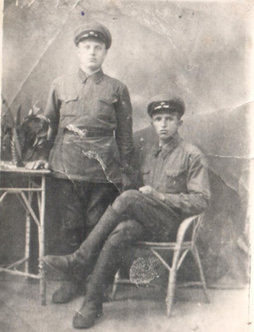 Зимницкий 
Иосиф Михайлович

Родился в 1912 году в  д. Чисти-Мильчанские Берёзковского с/совета.  В 1939 году  был призван в Красную Армию, служил в Брестской крепости, где и вступил в бой с фашистами 22 июня 1941 года. Находился в окружении, потом в плену, в лагере в г. Бяла-Подляска. Оттуда бежал, прибыл домой, работал в своём хозяйстве. Затем воевал в 5-м отряде бригады «Железняк». После освобождения района с июля 1944 года находился на фронте, где и погиб в мае 1945 года в г. Швепница (ГДР). Похоронен в братской могиле.
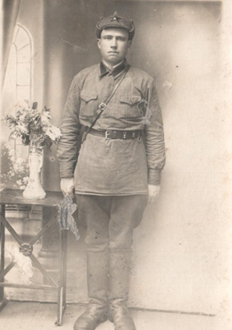 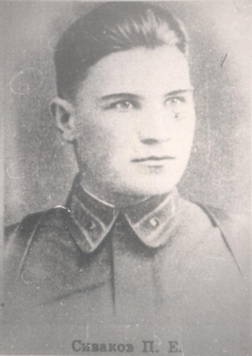 Сиваков 
Павел Егорович

Защитник Брестской крепости.   Потом командир роты 7-го отряда бригады «Железняк».
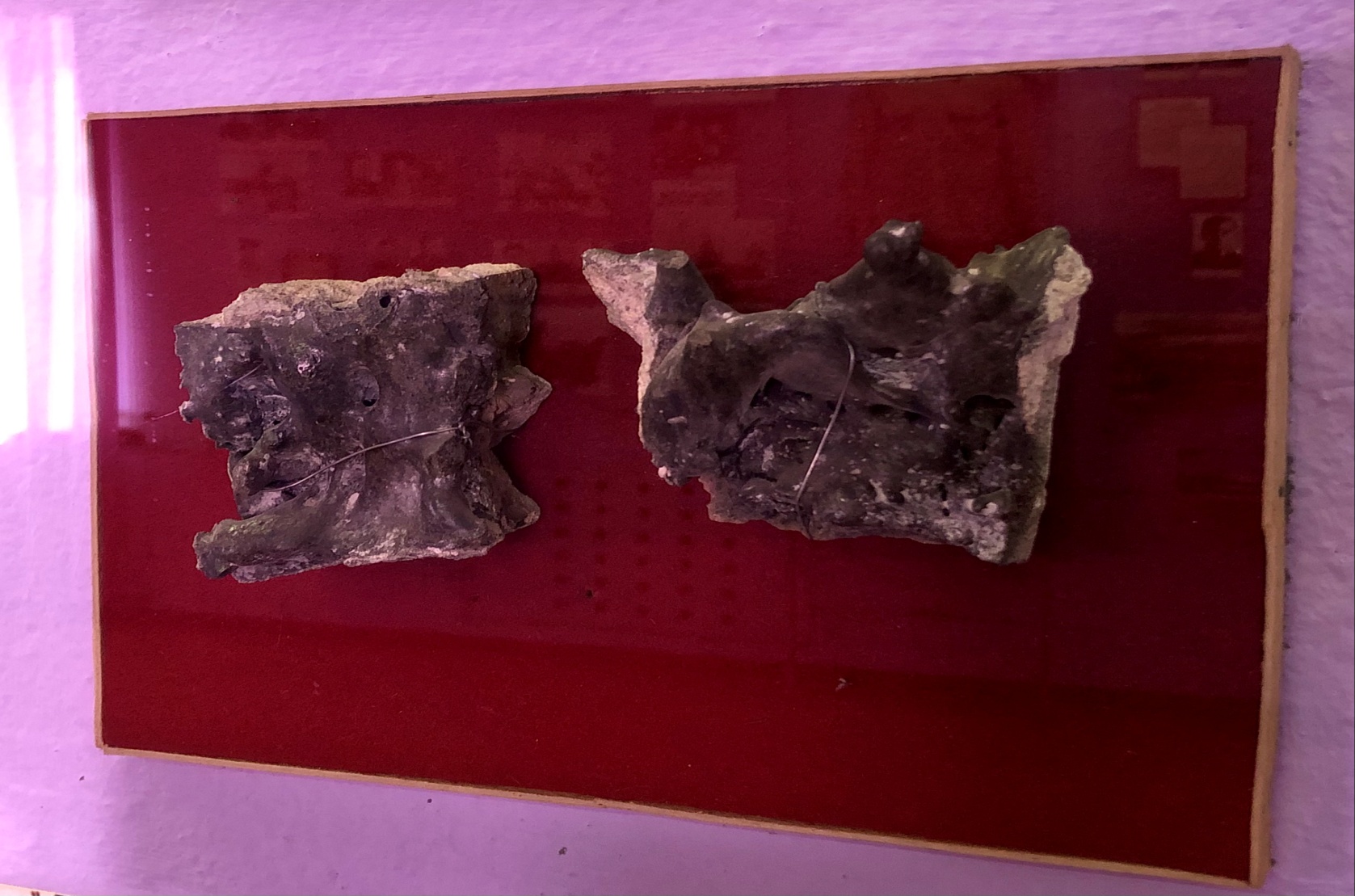 Фрагмент кирпича Брестской крепости
 («Бегомльский музей народной славы»)